Министерство национальной экономики Республики Казахстан
ПРОЕКТ НАЛОГОВЫХ ИЗМЕНЕНИЙ
2017 год
ПРОЕКТ НАЛОГОВЫХ ИЗМЕНЕНИЙ
ПОЧЕМУ нужны изменения? 

ЧТО меняется?
РАЗВИТИЕ НАЛОГОВОЙ СИСТЕМЫ
Становление
Кодификация
Изменение налоговой нагрузки
Упрощение
Закон «О налогах и других обязательных платежах в бюджет»
от 24 апреля 
1995 года
I Налоговый кодекс от 12 июня 2001 года
II Налоговый кодекс от 10 декабря 2008 года
III Проект изменений
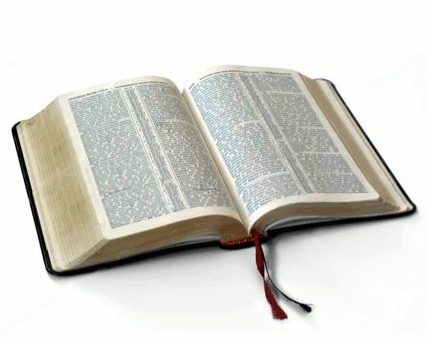 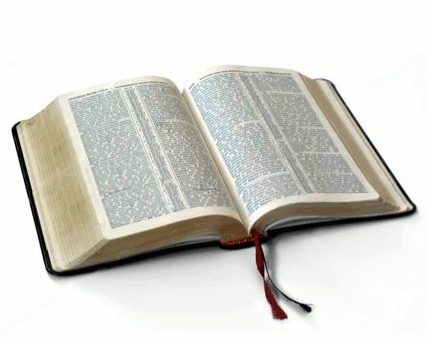 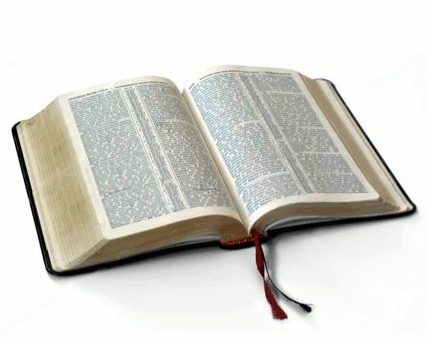 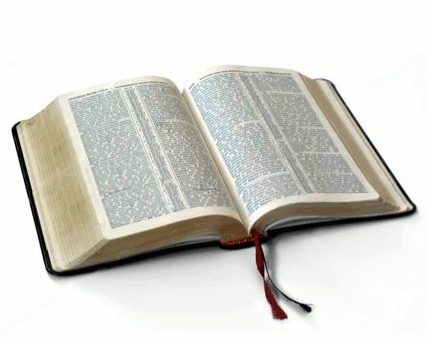 2009г.
2001 г.
1995 г.
Настоящее время.
Период  8  лет
Период  6 лет
Период  9 лет
ПОДНИМАЕМЫЕ ВОПРОСЫ
Частые поправки, налоговые споры, сохранение режимов, снижение нагрузки
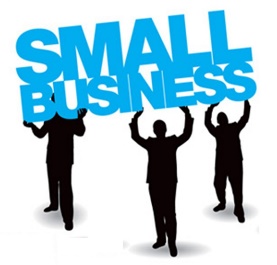 Малый и средний бизнес
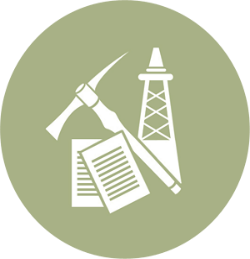 Недропользование
Стимулирование геологоразведки, привлечение инвестиций
Оздоровление банков, поддержка фондового рынка, развитие страхования
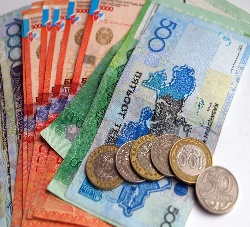 Финансовый сектор
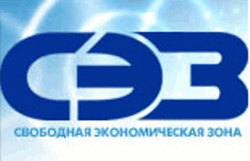 СЭЗ-ы и инвестиционные проекты
Модернизация льгот
ПОИСК БАЛАНСА МЕЖДУ РАЗЛИЧНЫМИ ПОДХОДАМИ
БАЛАНС
Новшества
Новшества
Сохранение преемственности
Новые льготы
Новые льготы
Отмена льгот
Оптимизация льгот
Либерализация администрирования
Усиление администрирования
Либерализация администрирования
Усиление администрирования
Уменьшение количества слов и ссылок (сделать понятным)
Детализация процедур
Уменьшение количества слов и ссылок (сделать понятным)
Детализация процедур
ДЛЯ ЧЕГО НУЖНЫ ИЗМЕНЕНИЯ? ЧТО НОВОГО?
Идеология
Стимулирование (Модернизация)
Администрирование
Принцип добросовестности

Неясности толкуются в пользу налогоплательщика

Отмена санкции при отзыве разъяснений 

Структура. Персонализация разделов: каждая категория охвачена своим разделом

Принятие поправок до 1 июля одним законом
МСБ и АПК
сохранение текущих режимов, введение режима фиксированного вычета

Недропользование
альтернативный налог на недропользование, арендные платежи для горнорудного сектора, снижение НДПИ для глубоких месторождений и олова, отмена бонуса коммерческого обнаружения, Отмена НСП для ГМК, введение НРМ прямого действия

Финансовый сектор
Налогообложение дисконта коллектора по факту, Изменение порядка налогообложения по страхованию, Пониженный КПН для фондового рынка

Реальный сектор
НДС-льгота для автопроизводителей, Льгота по КПН для лизинга

СЭЗы и Инвестиционные приоритетные контракты
модернизация льгот
Сохранение порога по НДС (30 тыс. МРП, 68 млн. тенге)

Снижение срока исковой давности для МСБ с 5 до 3 лет.

Трехвекторное администрирование: красная зона – контроль, желтая зона – оказание помощи, зеленая зона – отсутствие контроля. Стимулирование попадания в зеленую зону

Сокращение оснований налоговых проверок

Применение контрольного счета НДС на добровольной основе

Международные рекомендации против отмывания капитала (BEPS)  (Контроль офшоров)
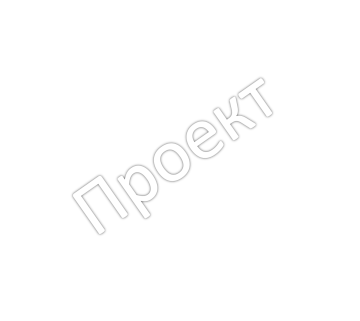 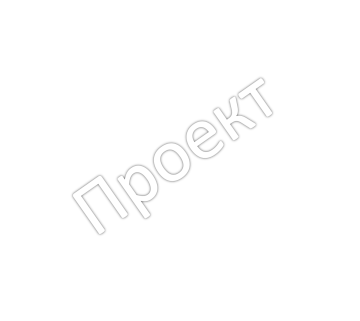 ИДЕОЛОГИЯ
Все неясности и неточности толкуются в пользу налогоплательщика
1
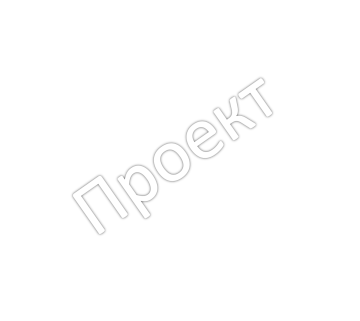 Отмена штрафа и пени, если налоговые органы неправильно разъясняют Налоговый кодекс
2
3
Усиливается требование к обоснованности доначислений
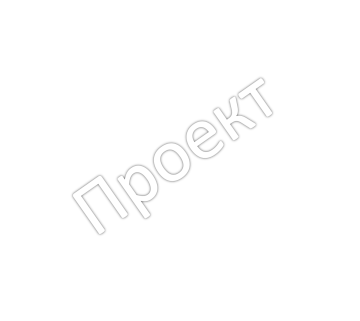 Больше времени бизнесу для изучения изменений в Налоговый кодекс (поправки принимаются не позднее 1 июля)
4
Отмена многочисленных поправок (запрет на внесение изменений сопутствующими законами)
5
Новая структура.
Персонализация разделов: каждая категория охвачена своим разделом
6
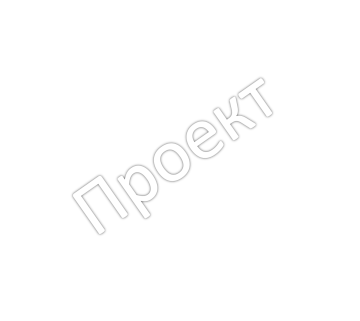 СТРУКТУРА НАЛОГОВОГО КОДЕКСА
Действующая структура
Предлагаемая структура
1. ОБЩАЯ ЧАСТЬ
Раздел 1. Общие положения
Раздел 2. Налоговое обязательство
Раздел 3. Виды налогов, других обязательных платежей в бюджет 
Раздел 4. Налоговый учет, налоговые формы
Раздел 5. Налоговое администрирование
2. ОСОБЕННАЯ ЧАСТЬ
Параграф 1. Общеустановленный режим налогообложения 
Раздел 6. Общеустановленный налоговый режим для юридических лиц
Раздел 7. Общеустановленный налоговый режим для физических лиц
Раздел 8. Общеустановленный налоговый режим для физических лиц индивидуальных предпринимателей и лиц, занимающихся частной практикой
Параграф 2. Специальные положения
Раздел 9. Налогообложение недропользователей
Раздел 10. Рентный налог на экспорт
Раздел 11. Специальные налоговые режимы
Раздел 12. Налогообложение организаций, осуществляющих деятельность на территории специальных экономических зон, и организации, реализующей инвестиционный приоритетный проект
1. ОБЩАЯ ЧАСТЬ 
Раздел 1. Общие положения 
Раздел 2. Налоговое обязательство 
2. ОСОБЕННАЯ ЧАСТЬ 
Раздел 3. Основные положения 
Раздел 4. Корпоративный подоходный налог 
Раздел 5. Налогообложение организаций, осуществляющих деятельность на территории специальных экономических зон, и организации, реализующей инвестиционный приоритетный проект 
Раздел 6. Индивидуальный подоходный налог  
Раздел 7. Особенности международного налогообложения 
Раздел 8. Налог на добавленную стоимость 
Раздел 9. Акцизы 
Раздел 10. Рентный налог на экспорт 
Раздел 11. Налогообложение
 недропользователей 
Раздел 12. Социальный налог 
Раздел 13. Налог на транспортные средства 
Раздел 14. Земельный налог 
Раздел 15. Налог на имущество 
Раздел 16. Налог на игорный бизнес 
Раздел 17. Фиксированный налог  
Раздел 18. Специальные налоговые режимы 
РАЗДЕЛ 19. Другие обязательные платежи 
3. НАЛОГОВОЕ АДМИНИСТРИРОВАНИЕ 
Раздел 20. Налоговый контроль и прочие формы налогового администрирования 
Раздел 21. Обжалование результатов налоговой проверки и действий (бездействия) должностных лиц органов налоговой службы
Н/П  (ЮЛ)
Н/П (ФЛ)
Н/П  (недр)
РЕЖИМЫ ДЛЯ МСБ И АПК
Сохранение всех действующих специальных налоговых режимов (патент, упрощенная декларация, единый земельный налог (ЕЗН), режим СХТП (-70%)
1
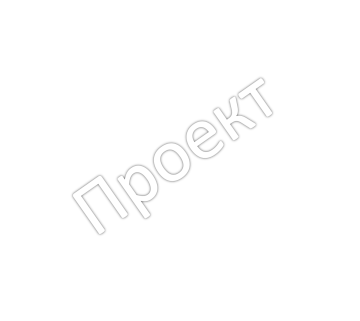 Введение режима фиксированного вычета. Налоговая база исчисляется как разница между доходами и расходами. 
Право выбора режима
2
Упрощенная декларация. Установление единых критериев для ЮЛ и ИП
3
Патент. Снижение ставки с 2% до 1% (отмена социального налога)
4
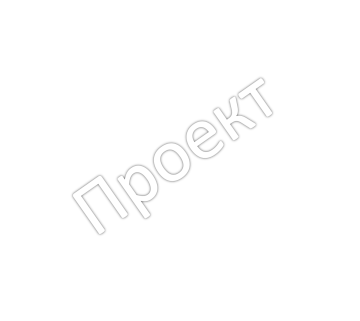 Для плательщиклв ЕЗН отменяется социальный налог за главу, членов и работников КФХ, исключается ограничение по осуществлению прочих видов деятельности. С 2020г. изменен объект обложения с оценочной стоимости земли на полученный доход (без вычетов).
5
Режим для  СХТП.
Отмена льгот по НДС, противоречащих требованиям ВТО (-70% не будет применяться к НДС), исключение ограничения для аффилированных лиц. 
Введение альтернативной меры поддержки по НДС в связи с отменой льготы
6
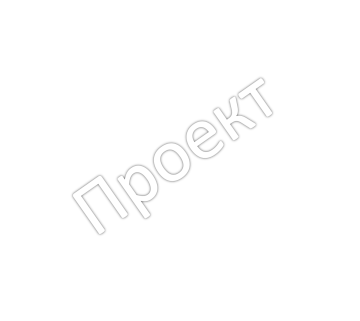 НЕДРОПОЛЬЗОВАНИЕ
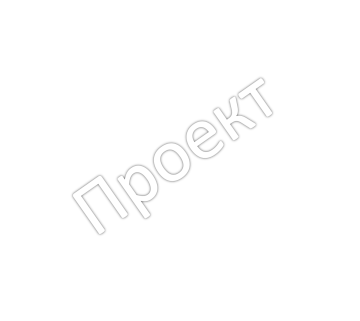 1
Отмена налога на сверхприбыль для ГМК
2
Отмена бонуса коммерческого обнаружения
Альтернативный налог недропользователя. Вместо НДПИ, исторических затрат, рентного налога и налога на сверхприбыль. Добровольный выбор. Распространяется на сверхглубокие и морские месторождения (до 50 $– 0%, до 60 $ – 6%, до 70 $ – 12%, до 80 $ – 18%, до 90 $ – 24%, свыше 90 $ – 30%)
3
Введение арендных платежей. Прогрессивная ставка на этапе разведки (15-60 МРП за 1 блок - 2 кв.км). Равномерная ставка на этапе добычи  (450 МРП за 1 кв.км)
4
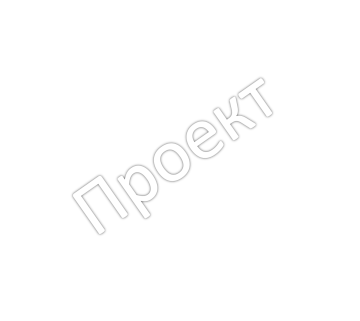 Освобождение от КПН у источника выплаты дивидендов и прироста стоимости недропользователя. Условие: переработка более 35% добытого сырья (2018г.), 40% (2019г.), 50% (2020-2021г.), 70% (с 2022г.). (Вся прочая экономика сегодня и в проекте кодекса освобождена от уплаты)
5
Освобождение от КПН у источника выплаты прироста стоимости при реализации акций, долей участия недропользователя. Условие: переработка более 35% добытого сырья (2018г.), 40% (2019г.), 50% (2020-2021г.), 70% с 2022 года. (Вся прочая экономика сегодня и в проекте кодекса освобождена от уплаты)
6
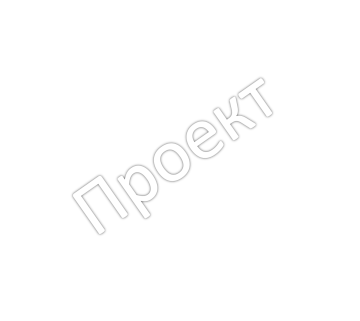 НЕДРОПОЛЬЗОВАНИЕ
Дополнительный критерий для пониженных ставок НДПИ 
(для глубоких месторождений)
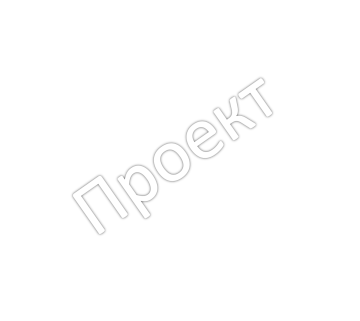 8
Самостоятельное применение пониженных ставок НДПИ. 
Уведомительный порядок. Сейчас по ПП РК
9
Расходы на разведку до начала добычи можно будет учесть в другом контракте, где началась добыча (амортизация 25%). Сейчас в случае неудачной разведки расходы в налогах не учитываются
10
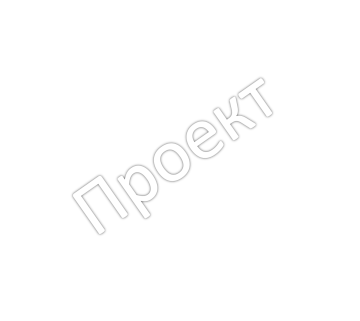 При реализации газа Национальному оператору доход определяется не по утвержденной цене, а по фактической цене реализации
11
Когда, мировые цены опускаются ниже себестоимости, то при экспорте нефти доход брать не по себестоимости, а по цене реализации
12
Снижение ставки НДПИ по олову с 6% до 3% (сегодня нет производства)
13
Отмена платежа по возмещению исторических затрат  по лицензиям на ТПИ
13
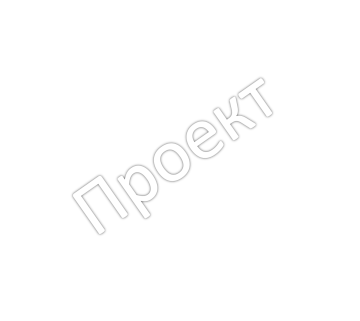 ФИНАНСОВЫЙ СЕКТОР
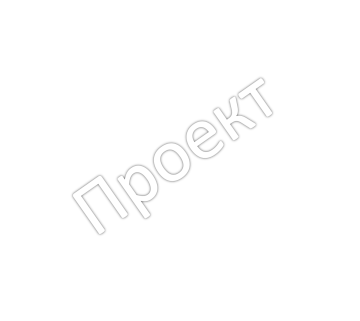 В связи с переходом на новый стандарт МСФО (с 39 на 9) увеличиваются размеры провизий. Сумма увеличения провизий будет относиться на вычеты.
1
Освобождение от ИПН дохода физических лиц при прощении задолженности. Действует 3 года
2
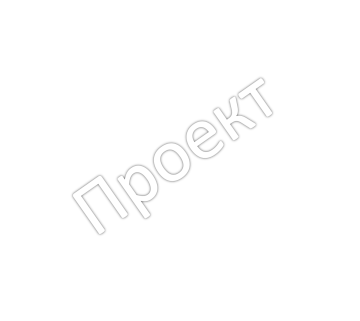 Налогообложение коллектора по факту.
Предлагается облагать дисконт коллектора по факту после отработки актива. Сегодня дисконт облагается сразу до начала отработки
3
Изменение порядка обложения ИПН накопительного страхования. 
Сегодня страховые взносы относятся на вычеты по ИПН, а страховые выплаты облагаются. Предлагается перенести освобождение от ИПН на страховые выплаты
4
Снижение ставки КПН с 20% до 18% на первый год для эмитентов, осуществивших первичное публичное размещение акций на фондовой бирже
5
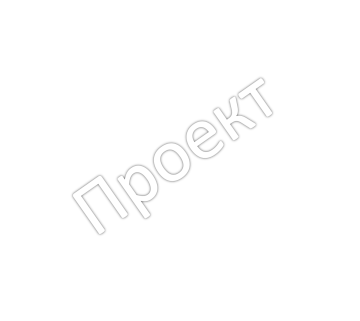 ПРОИЗВОДСТВЕННЫЙ СЕКТОР
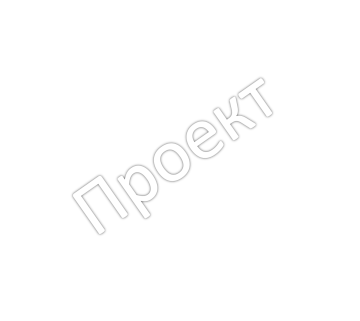 Замена НДС-льготы по свободному складу на специальные инвестиционные контракты (СИК). 

Освобождение от НДС:
импорта  сырья и/или материалов, а также сырья и (или) материалов в составе товара, произведенного в рамках специального инвестиционного контракта;
товаров, произведенных в рамках специального инвестиционного контракта;
передачи имущества в финансовый лизинг.
1
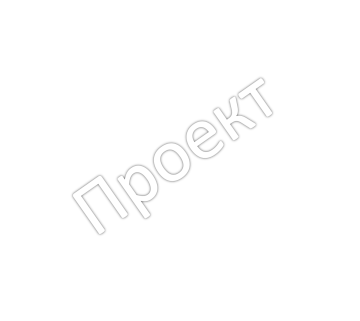 Продление льготы по КПН сумм вознаграждений от операций по лизингу
2
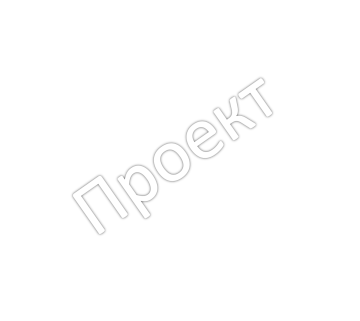 ПРОИЗВОДСТВЕННЫЙ СЕКТОР (ИНВЕСТИЦИОННЫЕ КОНТРАКТЫ)
Предоставление льгот по КПН действующим предприятиям, реализующим проекты по модернизации и реконструкции, на срок не более 3 лет после завершения модернизации и реконструкции, если инвестиции не менее 5 млн. МРП;
1
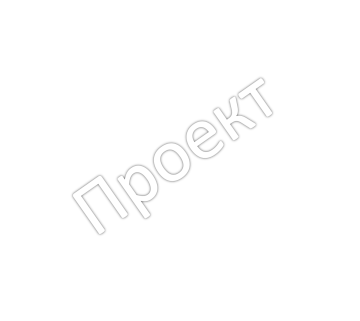 Раннее предоставление преференций. С даты регистрации, а не с даты начала осуществления деятельности
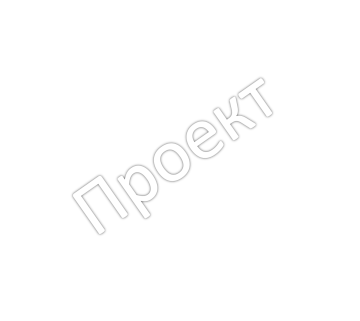 2
Исключение требований по соотношению доходов 90/10 (введение раздельного учета  доходов и расходов)
3
Сохранение инвестиционных налоговых преференций, которые применяются без заключения контракта с уполномоченным органом
4
Исключение инвестиционных стратегических проектов как вид инвестиционных проектов, с сохранением льгот для заключенных до 2015 года контрактов
5
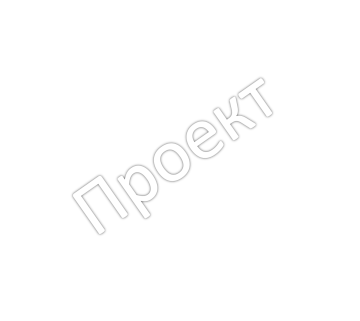 НАЛОГООБЛОЖЕНИЕ СЭЗ
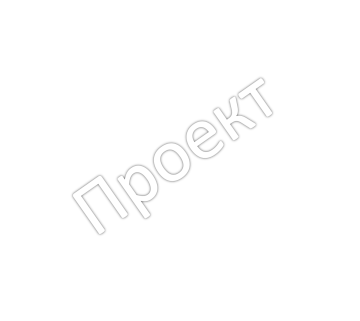 Действующий порядок
Предлагаемый порядок
Результат
Условие по соотношению доходов «90/10» для применения льгот КПН, налогов на имущество и землю
Налогоплательщики применяют льготы с начала деятельности по факту осуществления приоритетных видов деятельности
Для всех СЭЗ
Замена условия на ведение раздельного учета доходов и расходов от льготируемой и другой деятельности.
Привязка льгот по налогу на имущество и земельному налогу к использованию объектов в производстве
Предоставление льгот с момента регистрации
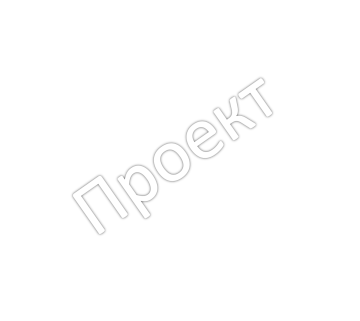 Для СЭЗ «ПИТ»
Режим экстерриториальности действует до 2018 года
Продление режима экстерриториальности на срок до 2028 года
Позволит участникам осуществлять деятельность вне территории СЭЗ
Условия для применения льготы по социальному налогу «-расходы на оплату труда не менее 50% СГД»
Замена на условие «- соотношение ФОТ к общей сумме расходов как 70/100»
Расширяет возможность пользоваться льготой
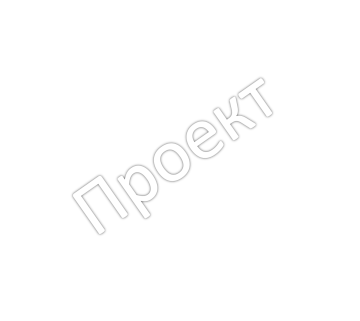 ЛЬГОТЫ
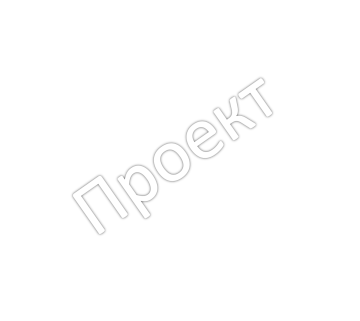 Отмена сбора с аукционов и платы за пользование судоходными водными путями
Модернизация
Стимулирование активности малого бизнеса: снижение ставки лицензионного сбора в зависимости от категории городов
Отмена неэффективных льгот по НДС
Нормы, противоречащие ВТО
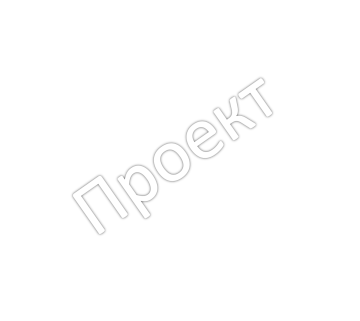 Лотерейные билеты
Услуги нотариусов и адвокатов
Знаки почтовой оплаты (импорт и внутренняя реализация)
Реализация золота и платины (для заводов)
Игровые автоматы без выигрышей, персональных компьютеров, бильярд
Игровые дорожки, картинг
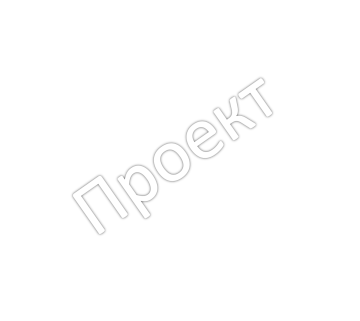 АДМИНИСТРИРОВАНИЕ
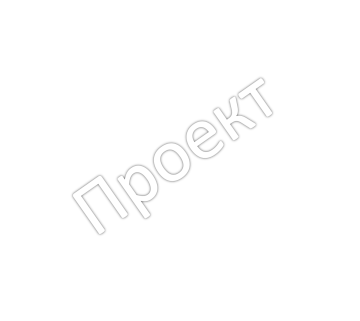 Совершенствование налогового администрирования
Сохранение порога по НДС (30 тыс. МРП).
(Предусматривалось: 2018 г. – 25 тыс. МРП, 2019 г. – 20 тыс. МРП, 2020 г. – 15 тыс. МРП.)
Трехвекторное администрирование: красная зона – контроль, желтая зона – оказание помощи, зеленая зона – отсутствие контроля. Стимулирование попадания в зеленую зону
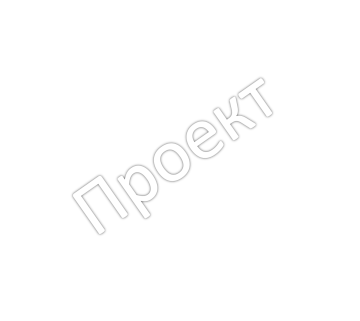 Сокращение срока исковой давности для МСБ с 5 до 3 лет. Для крупных налогоплательщиков, состоящих на мониторинге и недропользователей срок исковой давности сохранить 5 лет
Введение контрольного НДС–счета для возврата НДС по приобретенным товарам в РК
Использование рекомендаций BEPS против отмывания капитала (налогообложение прибыли контролируемой иностранной компании, введение трехуровневой отчетности для участников транснациональной группы)
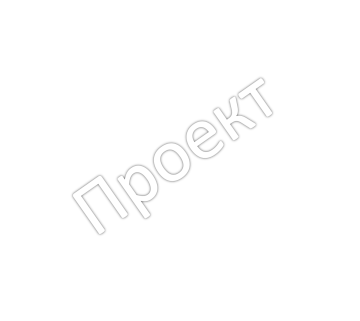 АДМИНИСТРИРОВАНИЕ
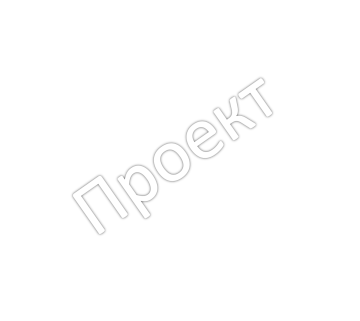 Совершенствование налогового администрирования
Введение горизонтального мониторинга
Введение процедуры предварительного разъяснения (горизонтальный мониторинг и инвестиционные приоритетные проекты)
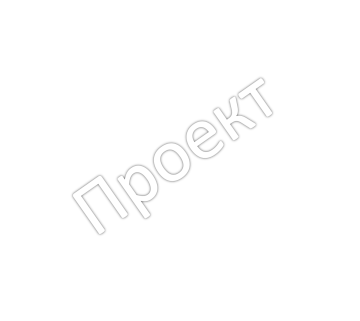 Сокращение количества оснований внеплановых проверок (на 56%)
Введена возможность корректировки авансовых платежей по КПН до 31 декабря и снижен размер штрафа за их занижение (с 40% до 20%)
Прекращение деятельности в принудительном порядке налогоплательщиков, не осуществляющих деятельность в течение 5-ти лет и более
Исключение административной ответственности для аудиторской организации в виде лишения лицензии за нарушения по проведению аудита
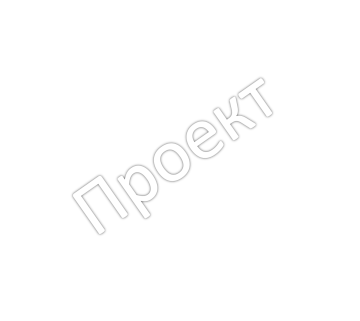 Переход на постлицензионный контроль субъектов, осуществляющих реализацию алкогольной продукции
ЧТО ДАДУТ НАЛОГОВЫЕ НОВШЕСТВА
1
2
3
4
5
6
7
Спасибо за внимание!